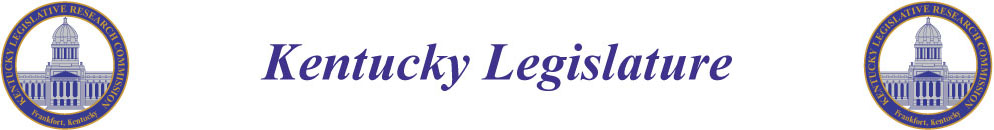 From Snow-Bound Pilot To Statewide Implementation:Kentucky’s Nontraditional (Remote) Instruction Program
Presentation to the 
Education Assessment and Accountability Review Subcommittee by the
Office of Education Accountability
November 15, 2021
1
[Speaker Notes: Good afternoon. 

This report analyzes data related to Kentucky’s nontraditional instruction program  (or NTI) as it was originally implemented,  and as it was modified during the COVID-19 pandemic to allow for extended remote learning. While these two phases ca not be directly compared, remote learning during the pandemic may offer lessons for  the NTI program as it is normally implemented.]
Major Findings
Effectiveness

NTI program assisted districts to continue student learning and meet calendar requirements despite weather

Academic Outcomes

No substantial effects Pre-COVID NTI (up to 10 days)

In 2021 (extensive remote learning)
Decrease in test scores; increase in failing grades
Effects of remote learning vs. other COVID-19  factors not clear
2
[Speaker Notes: NTI was an innovative that was effective in achieving key program goals
click
With no apparent negative effects on student achievement as the program is normally implemented
click
The extended remote learning in 2021 was, however, associated with negative academic outcomes; 
Click pause
Click 
The degree to which these negative outcomes are caused by remote learning versus  other factors impacting students during the pandemic 
Are not clear;]
Major Findings
Technology

Great increases in district capacity since program began

COVID-era federal funds allowed narrowing of gaps in student home internet and device access; accurate data on student home access important

Increase in range of instructional options on NTI days, especially synchronous (face-to-face) instruction
3
[Speaker Notes: Click
Districts capacities to provide remote instruction increased greatly since the program began, but student home internet and device access remained a barrier 

Click 
Student home access gaps were narrowed substantially during the pandemic; accurate data on student home access is important

Click
This allowed an Increase in range of instructional options on NTI days, especially synchronous instruction.]
Major Findings
Attendance

Attendance measured through student “participation”

On the surface, NTI participation rates appear similar to attendance rates
Normally reported at district level

Student-level participation data collected in 2021 show
Steep increases in extreme chronic absence for some student groups
Unexplained variation among schools in participation/attendance rates

Many of the report’s recommendations address reliability and  validity of participation data
4
[Speaker Notes: Click
Attendance during NTI is measured through student “participation”
click
participation rates appear similar to attendance rates on the surface
click
Student-level participation data collected for the first time in  2021 show trends not evident from district NTI data which is normally reported
click
Some of data in the report raise questions about standards that are used by schools in reporting participating data 
click
Many of the report’s recommendations focus on on those questions]
Data From The Kentucky Department Of Education (KDE)
Student-level demographic, assessment, attendance and  transcript data 2014-2021

NTI applications, days used, and district-level student/teacher participation data

Interviews with NTI, technology, and special population staff

Opportunity to Learn survey questions, 2021

Student participation data, 2021
Kentucky one of only two states to collect
Participation data recorded separately for in-person and remote


Note: The report refers to school years by the ending year. i.e., the 2020-2021 school year is referred to as “2021”
5
Note: OEA refers to school years
[Speaker Notes: OEA used a variety of data from the Kentucky Department of Education.

Click

 Of particular value to the study was the statewide student-level participation data first collected by KDE in 2021. Kentucky was one of only two states to collect these data and has been called a national leader by the nonprofit Attendance Works. 

Because of proactive attention to data standards by KDE, KY may be the only state  to know student-level remote instruction rates in 2021 .]
Additional Data And Limitations
Additional Data

Staff analysis of surrounding states’ policies

Staff review of national literature

Limitations

The study does not address COVID-specific issues

Due to OEA considerations of time burdens during COVID-19 crisis, limited data from educators

Limited data on innovative aspects of the program
6
[Speaker Notes: Click 
Staff also analyzed surrounding state policies and reviewed national literature
click
The study  does not address health, economic and other issues specific to COVID-era NTI contains limited data from educators or administrators
Click
And NTI contains limited data from educators or administrators
Click
Therefore, the report contains limited data on some truly innovative aspects of the program, though the report does contain some anecdotal data]
Presentation Outline
NTI Program Background And Requirements

NTI Districts And Days Used

Technology

Attendance

Academic Outcomes

Conclusions
7
[Speaker Notes: We’ll move next to discuss background information and NTI program requirements, including a comparison of requirements for similar programs in other states]
Timeline of NTI Program
NTI Pre-COVID
High-weather year;
many districts
 did not meet 
requirements for
1,062 instructional
hours per year

2011
KDE and 
district
oversight 
and reporting
added

    2018
10 day limit 
   reinstated;* 
 all districts 
         submit NTI plans

2022
NTI program application
extended to all districts

 2014
Snow-bound
pilot created
allowing up to
10 NTI days
per year
March, 2020  

All schools closed
for in-person learning;
10-day limit extended;
all districts entered 
program
2012
   
  Three pilot
  districts 
  entered
   program
New districts
entered each
of subsequent 
years
COVID-Era NTI
*SB1 of 2021 Special Session permits limited, 
partial remote instruction.
8
[Speaker Notes: Click
The General Aseembly created the NTI program in 2011, which was a High-weather year;
many districts did not meet calendar requirements. The program allowed up to 10 remote student attendance days for very high weather districts
Click
The following year, three districts entered the program
Click
Folliwng a very high weather year, the General assembly extended program eligibility to all districts; new districts entered in 2015 and each of the subsequent years. 
Click
In 2018 the General Assembly added oversight and reporting requirements
Click
When schools were closed for in-person instruction in March of 2020, all disricst were permitted to enter the program and the 10-day limit was extended
Click
The day limit was reinstated this school year
The report refers to two district phases of program implementation
Click
NTI and 
Click
pre0COVID-era NTI

We’ll more now to look at the statutory requirements of the program]
NTI Program RequirementsKRS 158.070
Up to 10 student attendance days counted 
Minimum of 6 hours and maximum of 7 hours

District NTI plan approval required

Calculation of average daily attendance (ADA) determined through regulation
Based on previous year’s ADA
Attendance on NTI days not considered in funding
9
[Speaker Notes: Click
Statute allows districts to count Up to 10 student attendance days 
As the report notes, the hours counted for each district vary. 
click
To participate in the program, districts must have NTI plans approved by KDE
Click
It requires that daily attendance for purposes of school funding be determined through regulation
Click
Based on the regulation, attendance on NTI days themselves is not used in funding calculations]
NTI Program RequirementsKRS 158.070
District reporting and KDE oversight 
District must provide evidence that learning continues
Districts required to evaluate programs
Not yet clarified in revised NTI plan process

Entire district must be closed for NTI days
NTI in individual schools permitted in COVID-era
May be benefits to continuing that option
Sometimes necessary to close individual schools
Boards not currently able to require remote learning in individual closed schools; instructional hours usually lost
10
[Speaker Notes: click
Reporting and oversight must be outlined in  regulation
Statute requires that districts provide evidence of continued student learning
Much of this presentation will  focus on data related to this requirement
click
statute also requires that regulation describe ongoing evaluative requirements of districts
Click
Those requirements have not yet been clarified in KDE’s revised NTI plan process
OEA has a recommendation related to this point 

click
Statute requires that NTI only be provided when the entire district is closed for health or safety reasons click
Covid-era NTI allowed closure in individual school. Although that flexibility was pandemic-related
Click 
It offers potential advantages in the future
click
It is sometimes necessary for districts to close individual schools for health and safety. They do not currently have the authority to require that learning continue remotely in those schools, even if it is possible. Most often instructional hours for students in those schools are lost 
For example, bats.
Click
For that reason, we recommend]
Recommendation  1.1
The General Assembly may wish to consider amending KRS 158.070 (9) to allow for continuation of learning for students in individual schools or other units that are closed for in-person instruction because of health or safety reasons on days when it is not necessary to close the entire district for those reasons.
11
[Speaker Notes: that the General Assembly consider permitting NTI in individual schools.]
Recommendation 2.2
The Kentucky Department of Education should consider including evaluation requirements for nontraditional instruction (NTI) districts in annual submission of NTI plans that are contained in Comprehensive District Improvement Plans.
12
[Speaker Notes: Related to the point mentioned earlier about district evaluation, OEA recommends that KDE clarify this requirement. 

Move now to look at statutory requirements in other states
click]
Programs Similar to NTIIn Surrounding States
13
* More than eight days requires state approval
[Speaker Notes: Illinois, Indiana, Ohio, and West Virginia had NTI-like programs prior to the Covid-19 pandemic. Like Kentucky, those states required state approval of district plans. With the possible exception of Indiana, Kentucky allowed a greater number of days than surrounding states 


The next slides describes state oversight and  district reporting requirements in KY
Click]
14
[Speaker Notes: Like other states, KY requires state approval of NTI plans. Those plans must include specific elements. A few are listed on this slide. 

In addition, regulation requires that districts submit documentation for each NTI day taken. KDE approves NTI days one at a time.

Districts are required to keep a variety of additional documents. KDE may review those documents in district audits. 

The report focuses heavily on student participation data because it is the best potential source of data to meet the statutory requirement for evidence that student learning continues on NTI days. 

We’ll return  briefly to discuss these monitoring requirements in a moment, but will first provide more background about student participation data
click]
Student Participation Data
Attendance normally based on in-person instructional time
Not taken on NTI days
Student participation uses performance-based metrics
Student work
Software login
Schools collect participation data; districts submit overall numbers to KDE 
In 2021, KDE required participation data be entered directly into Infinite Campus (IC)
15
[Speaker Notes: Click
Student participation data substitutes for attendance, which is not taken on NTI days
Click
Whereas attendance is normally based on in-person instructional time ,
click
Student participation uses performance-based metrics such as student work or software log in. 
Click
Normally each district uses its own method and software to record and report student participation data. For each NTI day used, it submits overall numbers to KDE
Click
In 20201, for the first time, KDE required that participation data be entered directly into the state's student information system, Infinite Campus]
In 2021 KDE conducted student-level participation  data reviews.
Student-level data offers greater insights than review of aggregate data normally reported.
16
[Speaker Notes: In 2021, KDE also conducted its first ever review of student-level participation data, looking at evidence provided for individual student’s participation.
Click
This type of review may offer greater insights than review of aggregate district-level data that are normally reported.]
Presentation Outline
NTI Program Background And Requirements

NTI Districts And Days Used

Technology

Attendance

Academic Outcomes

Conclusions
17
Average Number Of Weather-Related District Closures, 2011-2019
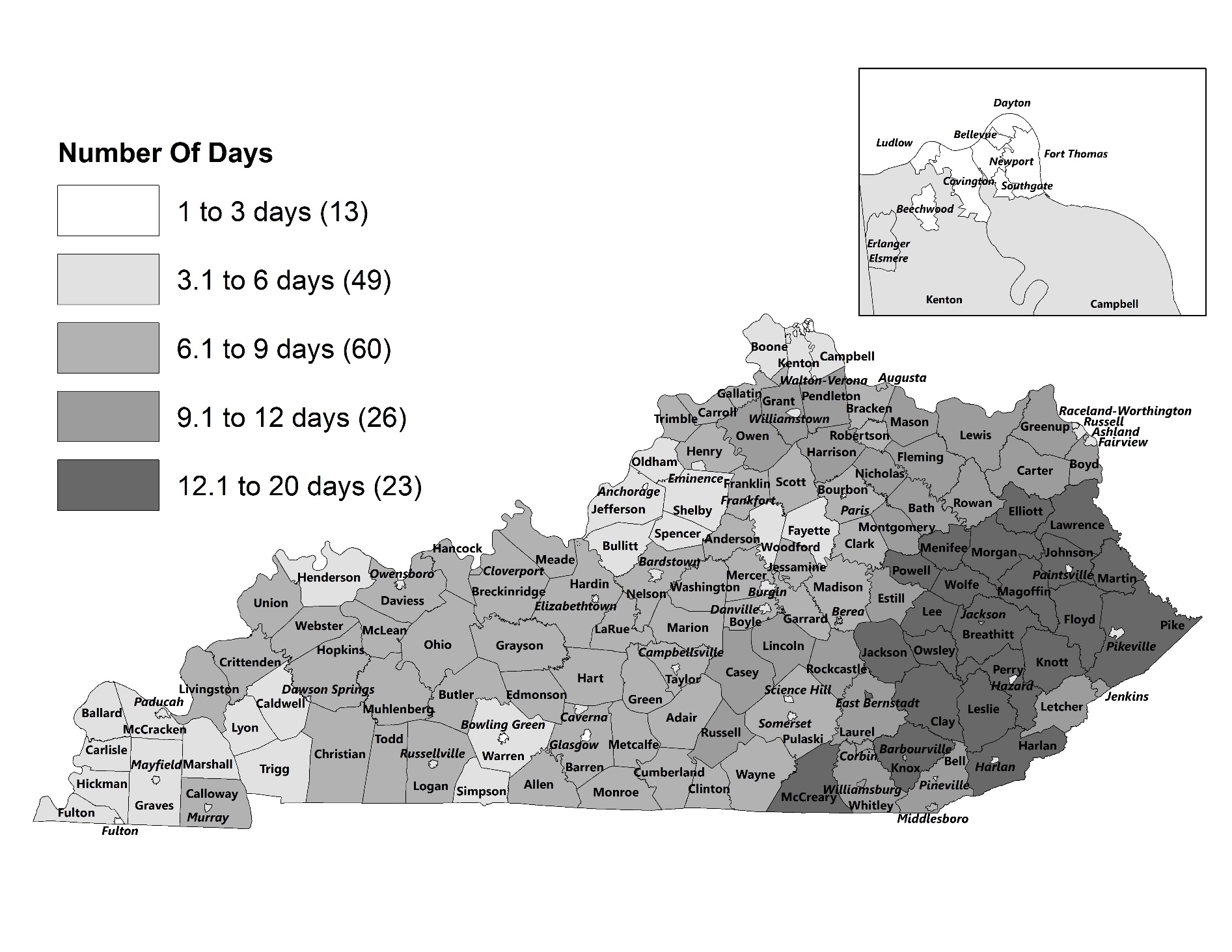 18
[Speaker Notes: This map provides perspective on weather closures by district. The map is shaded according to the average number of weather-related closures for school years 2011 to 2019. The districts shaded in the darkest gray were the 23 districts with the highest average weather closures during that time period. Those eastern Kentucky districts had on average 13 to 20 weather closures per school year.

NTI districts are in all regions of the state, but notice that there were some high-weather districts that had not yet joined the NTI program as of 2019. Likewise, there were some lower weather districts that entered the program.]
Annual Average Weather And NTI DaysBy NTI Status, 2011 To 2019
19
[Speaker Notes: This chart shows the comparison of average annual weather and NTI days for NTI districts relative to non-NTI districts. 

Each school year on the chart has comparison bars, with non-NTI districts on the left and NTI districts on the right. Except for the 2011 school year, which preceded the NTI program. Take note that there were only 3 districts in the NTI program for school years 2012 to 2014, and the NTI comparison groups only include the districts in the NTI program for each school year. 

The stacked bars for the NTI districts show both weather days and NTI days. The weather days are shown in black, and NTI days in gray. 

As you can see, NTI districts used a mixture of weather and NTI days each year to meet annual instructional hour requirements. On average, NTI districts used 5.4 NTI days per year between 2011 and 2019. 

Action was taken by the General Assembly to waive instructional hours for districts that were unable to meet the 1,062 instructional hours required per year for school years 2014 through 2016, but it has not been necessary for the General Assembly to do so since then. This can be attributed to factors such as more districts entering the NTI program during the 2017-2019 school years, and the fact that the winter weather closures have not reached the levels seen in 2014 and 2015.

Data on this slide are calculated base on NTI days used by districts when the entire district was closed. The next slide will show remote learning rates of districts in the 2021 school when all districts entered the program. In that year, students could learn remotely on NTI days on which the entire district was closed as well as hybrid days when some students were learning in person and others remotely.]
Percentage Of Student Instructional Days In 
Remote Learning Mode, 2021
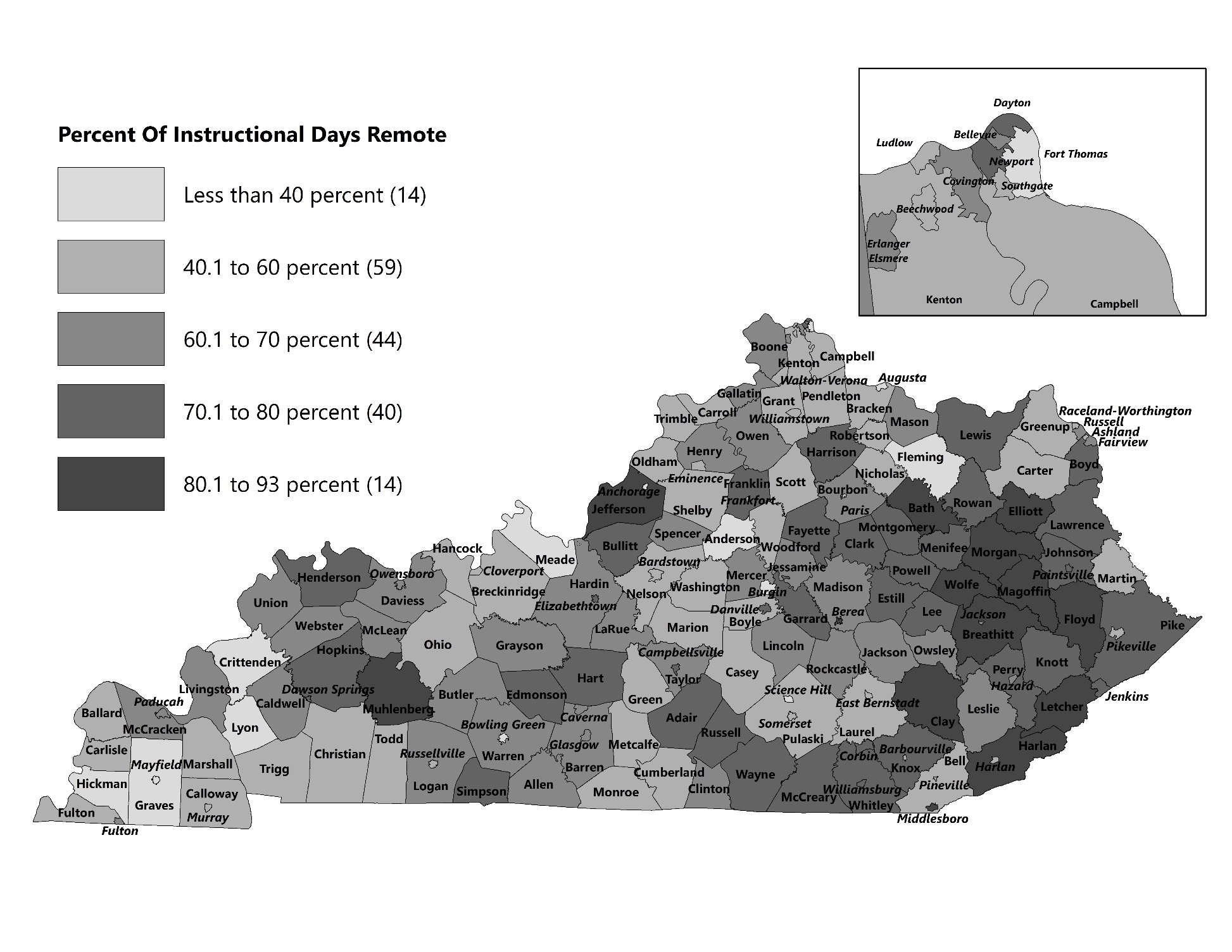 20
[Speaker Notes: This map shows the percentage of instructional days that students learned remotely, by district in 2021. 
Individual students within each district may have learned remotely at lower or higher rates. 

On average 68 percent of instructional days were remote.  Remote instruction rates ranged broadly from a low of 10 percent to a high of 93 percent.  Districts with higher remote rates included many rural districts as well as Jefferson County.  On average the percent of students living in poverty was greater in higher versus lower remote districts. 

Given high rates or remote learning, student home internet access became especially critical in 2021. On the next slide, Deb will review trends in student home access data.]
Presentation Outline
NTI Program Background And Requirements

NTI Districts And Days Used

Technology
Advances in the last decade
Student home internet and device access 
Synchronous instruction, 2021 

Attendance

Academic Outcomes

Conclusions
21
[Speaker Notes: We’ll begin by looking at technological advances since the program was implemented
Click]
Evolution From Paper To Digital Modes Of Instruction
NTI initially based primarily on paper-based assignments

By 2020:

Predominantly digital instruction in middle and high schools

95 percent of districts had learning management systems

These web-based systems link teachers, students, assignments, instructional resources
Also capture and store data on student work and engagement
22
[Speaker Notes: Instruction on NTI days was initially based primarily on paper-based assignments

By 2020:

Instruction had become predominantly digital instruction in middle and high schools, though elementary remained primarily paper-based

95 percent of districts had acquired learning management systems, such as google classroom

These web-based systems link teachers, students, assignments, instructional resources
Also capture and store data on student work and engagement]
Student Home Internet Access
KDE digital readiness survey data show student home internet access increased from 72 percent in 2011 to 84 percent in 2020

In 2020, students lacking access exceeded 10 percent in most districts
23
[Speaker Notes: While districts were acquiring technology to provide digital instruction, students’ lack of access to instructional devices and to the internet at home remained a challenge
Click
At the state level, student home internet access had increased  from the beginning of the NTI program; by 2020 districts reported 84% internet access
click
As you’ll see on the next slide, as of 2020, immediately preceding the pandemic, most districts had a substantially minority of students—at least 10 percent-- that lacked access]
Number of Districts By Percentage Of Students With Strong Home Internet Access, 2020
Student access lower in high-poverty districts. An equity concern for NTI and also “homework gap.”
Source: KDE Digital Readiness Survey
24
[Speaker Notes: This slide shows the number of districts reporting various percentages of student home internet access as of the fall of 2020, 
On the far right you can see 7 districts reporting 96 percent or more of students had access. On the far left, you can see a total of 12 districts reporting 60 percent or less of students with home internet access. 

The overwhelming majority of districts had at least 10 percent of students lacked access. 
click

Lack of home internet access is an equity concern not only during NTI but during regular instruction. For example, researcher has shown that internet access is increasingly important for homework and that students lacking access are at a disadvantage throughout the year.]
Home Internet And Device Access Gaps Narrowed During COVID-19
Districts used COVID-19 federal funds to
Assist families with internet connection
Purchase mobile devices

KDE data indicate 98 percent of students had access at some location outside school campus in 2021
No KDE data on student home access in 2021

Accurate data on student home access important for local and state purposes
Through 2020, about 40 percent of districts estimated data 
KDE requiring systematic data collection as of this school year
25
[Speaker Notes: Click

During the COVID-19 crisis districts were able to use an unprecedented influx of federal dollars to 
Assist families with internet connection and purchase mobile devices
click
KDE data indicate 98%  of students had access at some location outside school campus in 2021
Click 
KDE did not collect data on student home access in 2021
click
Accurate data on student home access important for local and state purposes
click
Through 2020, about 40% of districts estimating 
KDE required systematic data collection as of 2022]
Recommendation 2.3
The Kentucky Department of Education (KDE) should continue to require districts to collect and record student-level data on student home internet and instructional device access using a standardized instrument recommended by KDE.
26
[Speaker Notes: OEA recommends that KDE require districts to collect data systematically using a standardized instrument. 


Related to technology, we’ll note finally that the increase in student home access in the 2021 school year led to expansions in remote instructional options, especially synchronous instruction
click]
Opportunities For Synchronous (Face-To-Face) Instruction
Opportunities Varied 2021

Every class

Combination of daily  “check in,” independent work, tutoring

Little or no synchronous; students instructed almost entirely on software

Best practices not yet known
Rare In NTI Pre-COVID 

Teachers mostly expected to    be available by phone or
    e-mail

Reported As Regular
By Students In 2021

Elementary: 94 percent
Middle: 88 percent
High: 75 percent

Source: KDE Opportunity to Learn Survey
27
[Speaker Notes: Synchronous instruction was rare in NTI prior to the pandemic. Teachers were expected to be available during school hours and assist students by phone or e-mail if requested. They were not normally required to instruct in real time or otherwise proactively engage with students.
click
Students reported regular synchronous instruction in 2021, especially at the elementary level.

Click
Anecdotal indicate a broad range in access to synchronous instruction, however
Click
Some schools provided synchronous instruction in every class
Click
Others combined daily synchronous check ins with independent work and tutoring for those who needed it
Click
We know that some schools provided little or no synchronous instruction throughout the week. In those schools, students learned almost entirely on software
Click
While best practices for synchronous instruction are not know—especially for short term remote instruction as is normally provided in NTI, it is likely important for some students]
Benefits Synchronous Instruction
Parents surveyed by Prichard Committee identified top factors in effective remote learning as:
Personalized guidance (78  percent)
Options for virtual tutoring (64 percent)

Synchronous instruction and engagement may be especially important for some student populations:
Students needing additional assistance, tutoring
Students needing social and emotional support
Students receiving interventions (like Read to Achieve)
28
[Speaker Notes: Parents surveyed by the Prichard committee identified the top factors in effective remote instruction to be synchronous, though not necessarily whole class.
Personalized guidance and options for virtual tutoring were highly valued
click
Synchronous instruction especially may be important for some student populations:
Students needing additional assistance, tutoring
Students needing social and emotional support
Many NTI districts receive read to achieve reading grants that assist struggling students. According to program staff, these interventions can only be provided in person or through synchronous remote instruction

Given its importance to some students and the fact that teachers were not required proactively to instruct or engage with students synchronously prior to COVID-19 it may be important to clarify the minimum amounts of synchronous instruction that should be available to students moving forward.]
Recommendation 2. 1
The Kentucky Department of Education should consider establishing, through guidance, minimum requirements for synchronous instruction or engagement that must be offered to students on nontraditional instruction days.
29
[Speaker Notes: OEA recommends that KDE establish minimum expectations for the amount of synchronous instruction that should be at least offered to students on NTI days.]
Presentation Outline
NTI Program Background And Requirements

NTI Districts And Days Used

Technology

Attendance
Trends evident only in student-level 2021 data
Questions about quality of participation data
Recommendations 

Academic Outcomes

Conclusions
30
[Speaker Notes: The presentation will now shift to the discussion on attendance, including findings pertaining from the student-level data for 2021, and on some of the concerns associated with that data.]
District- Versus Student-Level Participation Data
NTI data usually submitted to KDE as district aggregate numbers

In 2021, KDE required that student level participation be entered into student information system (IC)
31
[Speaker Notes: As a remainder, NTI data usually submitted to KDE as district percentage
The report does review those district-level percentages

But it focuses on the student-level data that were collected in 2021. The next few slides are based on that student-level 2021 data.]
Aggregate Participation RatesMask Important Trends
Average NTI participation rates similar to NTI attendance rates
93 percent participation rate in 2021
94 percent attendance rate in 2019


Student-level data reveal substantial differences among students, schools
From 2019 to 2021, chronic absence increased from 19 percent to 22 percent statewide
From 2019 to 2021, chronic absence nearly doubled for black, Hispanic, and limited English proficiency students
32
[Speaker Notes: **Click**
On the surface, a comparison of state-level attendance rates on regular instructional days and student-level participation rates on NTI days were similar.  

**Click**For instance, the state-level participation rates for the 2021 school year was 93 percent compared with an attendance rate of 94 percent for the 2019 school year, which was the most recent year in which attendance was calculated. 

**Click**But this aggregate data masks substantial differences at the student and school levels. 

**Click**For example, the chronic absence rate was 19 percent in 2019, and increased slightly to 22 percent for the 2021 school year. **Click**However, the chronic absence rates nearly doubled from 2019 to 2021 for black, Hispanic, and limited English proficiency students.

The next slide shows that state level chronic absence comparisons mask substantial differences among schools.]
Chronic Absence Rates2019 And 2021
25 or less (n=36)
76-100 (n=336)
51-75 (n=648)
33
[Speaker Notes: This figure shows a school-level comparison of chronic absence rates for the 2019 and 2021 school years for schools grouped by poverty level as measured by the percentage of FRPL-eligible students in those schools. The bars representing chronic absence are divided into 3 groups, the white portion of the bar represents the percentage of students chronically absent 10 to 20 percent, the gray section of the bar the percentage chronically absent 21 to 30 percent, and the black section of the bar represents the percentage chronically absent more than 30 percent of the school year. The collective bar represents the overall chronic absence rate for that year. 

You can see that chronic absence rates increased for all schools during the 2021 school year, but the largest increase in chronic absence occurred in schools with the highest concentration of FRPL-eligible students, those schools also had the most students that were absent more than 30 percent of the 2021 school year. 

Data shown later in the presentation suggests that highest-poverty schools also experienced disproportionate impacts on student achievement in 2021. 

Because student level participation data reveal important patterns not evident in aggregate data, and allow for better monitoring, OEA recommends that:]
Recommendation 3.1
The Kentucky Department of Education should consider requiring nontraditional instruction (NTI) districts to enter student-level participation data in the state student information system for each NTI day.
34
[Speaker Notes: KDE should consider requiring NTI districts to enter student-level participation data in the state student information system for each NTI day. 

Student level data allow for closer tracking of participation by students. It also allows for greater monitoring by administrators and KDE.]
Validity And Reliability Of Participation Data
Analysis of 2021 participation also raise questions about data quality:

In-person participation rates lower than remote
90 percent in person versus 94 percent remote

Chronic absence of high school students double in person versus remote
31 percent in person versus 16 percent remote

Schools with similar attendance rates have very different remote participation rates
35
[Speaker Notes: We will move now to illustrate concerns raised in the report about whether student participation data as currently collected are valid as indicators of continued student learning and whether they are reliable indicators of differences among schools and districts

Analysis of 2021 participation data raise questions about data quality
For instance *Click*

*Click* Participation rates for in-person instruction very different from remote 
*click*
For example, at 16 percent remote chronic absence rates for high school grade students were actually lower than either chronic absence rates in 2019. But their in person chronic absence rates were much higher in 2019 and almost double the remote rates. 

This could mean that high school students are more likely to be engaged in learning on remote participation days than to attend school on in person days. It may also indicate relatively lower standards that need to be met on in-person days in some schools. 
*click*
Some of the data in the report raise questions about how these standards are applied in different schools. For example

*click* Schools with similar 2019 attendance rates had very different remote participation rates in 2021]
School-Level 2019 Attendance Compared With 2021 Remote Participation Rates
36
[Speaker Notes: **Click**This slide will illustrate the comparison of school-level attendance rates in 2019 with the 2021 student participation rates. 

***Click**First I will show the bars representing 2019 attendance rates. The overwhelming majority of schools that year had attendance rates in the 93 to 96 percent range. There were 31 schools in 2019 with average attendance rates in in the 97-98 percent range. 

***Click***2021 school-level student participation rates fell within a much larger range relative to the attendance rates in 2019. There were 115 schools with student participation rates below 85 percent in 2021, compared to 2 schools in 2019, and there were 319 schools, including more than half of middle and high schools with participation rates at 99 percent or more, compared to zero schools in 2019. 

School that had similar attendance rates in 2019 had very different remote participation rates in 2021. For example, many of the schools within the 95 percent attendance rate range in 2019 reporting almost perfect participation rates in 2021, whereas as other schools within that range reported much lower participation rates. What can we conclude from this?]
Student Participation Data StandardsPermit A Broad Range Of Criteria
Pre-COVID NTI
COVID-Era NTI
Criteria determined by districts:
Student work completion
Student software login
KDE specified criteria (once daily) :
Teacher/student video communication or phone calls
     (group or one-on-one)
Student work
Student software login
No minimum instructional hour equivalents associated with these criteria
Some other states established time-related guidance
Minimum instructional hour equivalents may be helpful to eliminate extreme variation in standards
37
[Speaker Notes: To answer Chris’s question, we do not know what to make of these data trends. 
click
It is possible that some schools are much more effective at others at engaging remote learners and that 100 percent participation indicates  learning and engagement by all students in a school. Data  may also reflect differences in standards used by different schools to consider a student participating.
As this slide will show, KDE guidance permits a broad range of criteria 
Click
Previously, districts were permitted to determine their own criteria for participation. Click
In 2021, KDE identified specific evidence required at least once per day
Click
No minimum instructional hour equivalents have been associated with these criteria. This means that a student could log in briefly to a learning management system and be considered as participating for the entire day
Click
Some other states established time-related guidance
Click
Minimum requirements might be helpful to eliminate extreme variation in participation standards

OEA offers a series of recommendations aimed at focusing greater attention on the quality of student participation data.]
Recommendations For KDE To Consider ForParticipation Data Standards And Monitoring
3.2	Establish guidance for minimum instructional 	hour equivalents for remote participation 	criteria

3.3 	Require daily verification of participation 	data by certified person at school

3.4    Conduct annual participation data reviews 	 of select districts
38
[Speaker Notes: OEA recommends first that KDE consider establishing minimum instructional hour equivalents . This recommendation does not suggest that remote participation be measured by precise measures of instructional hour equivalents. Many experts recommend against this practice.. Minimum requirements could, however, rule out a single log in as evidence of participation

OEA also recommends that data be verified daily by a certified person at the school level. Random checks of student work on NTI days were already reported by districts in some NTI plans analyzed for this study.

Finally, OEA recommends that the department conduct annual participation data reviews in select districts. These reviews would serve not only as data checks but as  learning opportunities.]
Future Consideration For KDE Oversight And District Reporting Requirements
Closer review of participation data might offer greater insights than the current process of reviewing aggregate district data for each NTI day

Quality of data can’t be evaluated in aggregate

Should KDE take steps to address participation data issues, it might reconsider whether district daily NTI-day documentation submission and KDE approval of individual NTI days is necessary
39
[Speaker Notes: The processes recommended above or alternative ways of validating participation data in NTI districts would provide more insight than the current review of daily data in aggregate form.  The quality of data can’t be evaluated in aggregate form. KDE has never denied a district NTI days based on the quality of evidence submitted. 

click

Should KDE take steps to address participation data issues, it might reconsider whether daily NTI-day documentation submission and KDE review are necessary

OEA has one final recommendation related to participation data; based on uncertainty about the degree of learning that can be measured on NTI day click]
Recommendation 3.5
The General Assembly may consider amending KRS 158.070 (9) to establish a standard number of instructional hours that can be granted for each NTI student attendance day.
40
[Speaker Notes: OEA recommends that the
 
General Assembly consider establishing a standard number of instructional hours to be granted on NTI days. 

As noted earlier in the presentation, some districts are receiving up to one instructional hour more than others for each NTI day.]
Presentation Outline
NTI Program Background And Requirements

NTI Districts And Days Used

Technology

Attendance

Academic Outcomes

Conclusions
41
[Speaker Notes: We’ll move next to discuss background information and NTI program requirements, including a comparison of requirements for similar programs in other states]
Student Outcomes NTI Pre-COVID
Staff analyzed 2018 reading and mathematics scores of students in NTI and Non-NTI districts taking into account:
Prior performance (2014)
Total numbers of weather days and NTI days
Years of NTI participation
Student demographic characteristics

No significant and substantial effects of NTI days on student performance as NTI program is normally implemented       (up to 10 days)

Based on state test data alone, no cause for concern overall about continuation of learning on NTI days versus weather makeup days
42
[Speaker Notes: Staff analyzed 2018 reading and mathematics scores of students in NTI and Non-NTI districts taking into account:
Prior performance (2014)
Total numbers of weather days and NTI days
Years of NTI participation
Student demographic characteristics
click
And found no significant and substantial effects of NTI versus weather days on student performance

In other words, state test data alone do not provide cause for concern about the quality of continued learning on NTI days compared with weather make up days. Overall.

As the next series of slides will show, higher remote learning rates were associated with drops in student performance in 2021. The degree to which these drops were associated with remote learning versus other effects of the pandemic are not clear.]
Percentage Proficient Or DistinguishedReading And Mathematics On Annual State TestsBy School Level, 2019 And 2021
Note: State annual tests were called K-PREP in 2019 and KSA in 2021
43
[Speaker Notes: The percentage of students considered proficient or distinguished on state tests dropped from 2019—the last year in which students were tested, and 2021, with decreases being slightly greater in math than in reading. 


(if asked)
Drops:
Math elem: 17
Reading elem: 15
Math middle: 19
Reading middle: 16]
Percentage Of 11th Grade Students Meeting CPE College-Readiness Benchmarks In ACT English, Reading, And Mathematics, 2019 And 2021
44
[Speaker Notes: The percentage of students meeting CPE college readiness benchmarks for the ACT also dropped by about 6 percentage points in each subject. 

(Note: for consistency with other slide take out the n counts?)]
Percentage Of Students Grades 9-12Earning One Or More F, By Subject2019 And 2021
Note: increases almost double in highest- versus lower-poverty schools
45
[Speaker Notes: This slide shows increases in the percentage of high school students failing at least one class, by subject and in any class. The percentage of students failing at least one math or English class increased by 7 percentage points and the percentage of students failing at least one of any class increased by 11 percentage points.
Click

As shown in the report, increases were almost double in higher- versus lower poverty schools.]
Presentation Outline
NTI Program Background And Requirements

NTI Districts And Days Used

Technology

Attendance

Academic Outcomes

Conclusions
46
[Speaker Notes: In conclusion,]
NTI Achieved Key Program Objectives
Allowed  districts to continue learning and meet calendar 
    requirements despite inclement weather

Districts used an average of 5.4 NTI days or about 
     3 percent of instructional year; rarely used 10 days

NTI districts continued to use weather days
47
[Speaker Notes: Allowed  districts to continue learning, meet calendar 
    requirements despite inclement weather

Districts used an average of 5.4 NTI days or about 
     3 percent of instructional year; rarely used 10 days

NTI districts continued to use weather days]
Technology
Student home access gaps an enduring challenge

Districts used federal funds to increase home access in COVID-era NTI

Important equity concern for NTI and “homework gap”

Accurate student home access data important; systematic data collection should be sustained
48
[Speaker Notes: Student home access gaps enduring challenge

Narrowed during pandemic

Important equity concern NTI and “homework gap”

Accurate student  home access data important; systematic data collection should be sustained]
Academic Outcomes
NTI Pre-COVID
(average 3 percent remote)

State test data show no substantial effects

Based on state test data, no concern overall about learning on NTI versus weather makeup days
COVID-Era NTI
(average 68 percent remote)

Substantial decreases achievement on state tests

Increase in failing grades, especially highest-poverty schools

Relative effects of remote learning vs. other COVID-associated factors not known
49
[Speaker Notes: As just noted, OEA found no substantial effects of NTI on achievement pre-COVID, but reported substantial drops in student achievement during extended remote learning. 

Relative effects of remote learning vs. other COVID-associated factors on these drops are not known]
Attendance/ParticipationImportance Of Student-Level Data
Attendance and participation appear similar on surface

Student-level 2021 data reveal important trends:
Chronic absence almost double for some students
50
[Speaker Notes: Attendance rates and participation rates appear very similar on the surface



Closer analyses, especially those made possible by the student-level data collected in the 2021 school year reveal important trends not evident in aggregate data]
Attendance/Participation Reliability And Validity Of Data
Chronic absence rate for high school students during remote instruction about half of in-person chronic absence rate

Unexplained variation among schools
No middle and high schools had attendance rates 99 percent or greater in 2019
More than half had participation rates 99 percent or greater in 2021
51
[Speaker Notes: Student-level also reveal 

And unexplained variation between in-person and remote chronic absence rates
click
And between what schools normally report for attendance and what they report for participation]
Overall Conclusions
Overall, NTI pre-COVID achieved key program goals with no evidence of negative effects on student achievement

NTI COVID-era may offer important lessons
Closer attention to participation data
Sustaining availability of synchronous instruction
52
End
53
Average Number Of Weather-Related District Closures, 2011-2019
And NTI Status As Of 2019
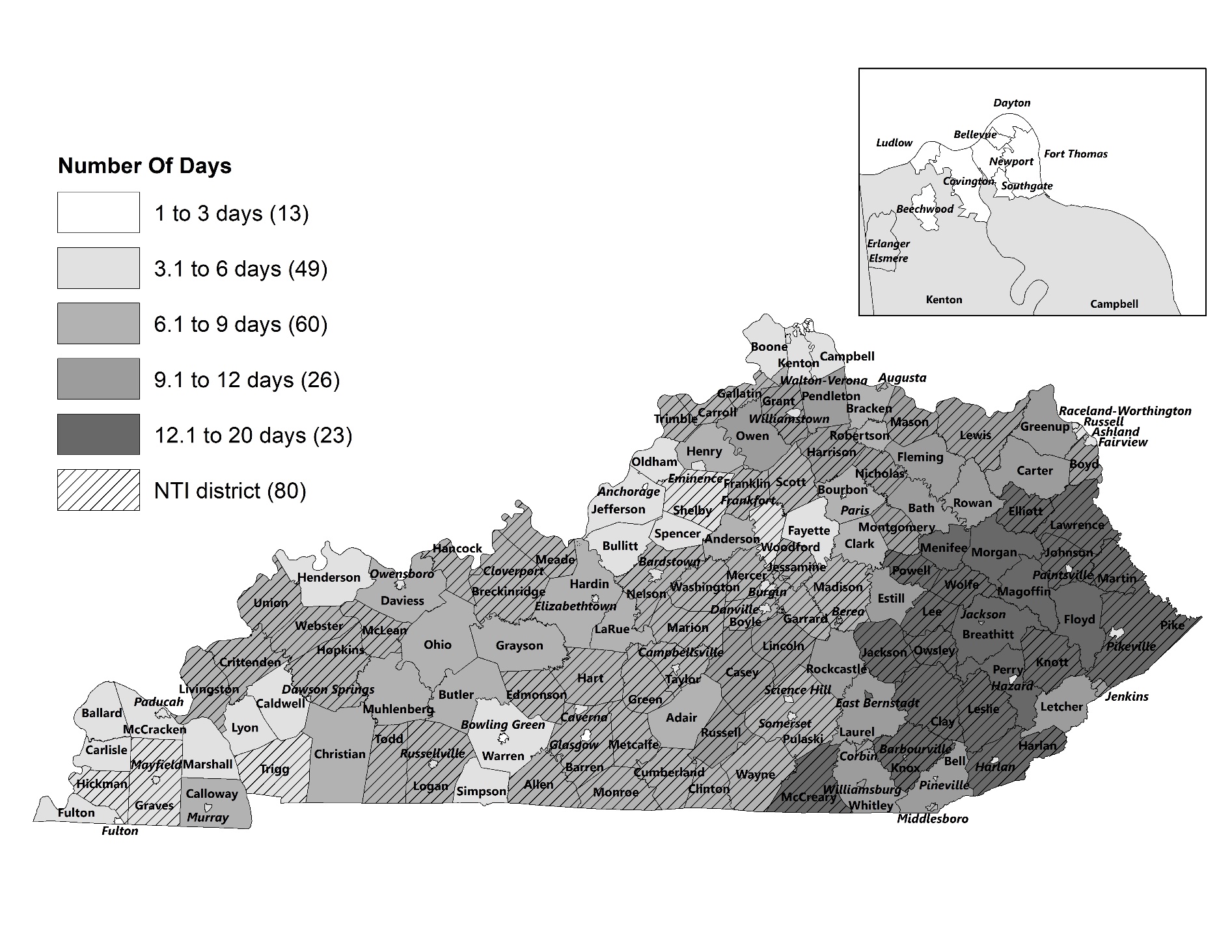 54
[Speaker Notes: This map shows the percentage of instructional days that students learned remotely, by district in 2021. 
Individual students within each district may have learned remotely at lower or higher rates. 

On average 68 percent of instructional days were remote.  Remote instruction rates ranged broadly from a low of 10 percent to a high of 93 percent.  Districts with higher remote rates included many rural districts as well as Jefferson County.  On average the percent of students living in poverty was greater in higher versus lower remote districts. 

Given high rates or remote learning, student home internet access became especially critical in 2021. On the next slide, Deb will review trends in student home access data.]